Characterization of the Earth’s Magnetosheath and its Fast Plasma Flows Using Upstream Measurements and Machine LearningSavvas Raptis1, Tomas Karlsson1, Sigiava Aminalragia-Giamini2, P-A. Lindqvist1, Martin Lindberg1 , Henriette Trollvik1 1Division of Space and Plasma Physics, KTH Royal Institute of Technology, Sweden2Space Applications & Research Consultancy (SPARC), Greece Asia Oceania Geosciences Society 2021 Meeting03 August 2021
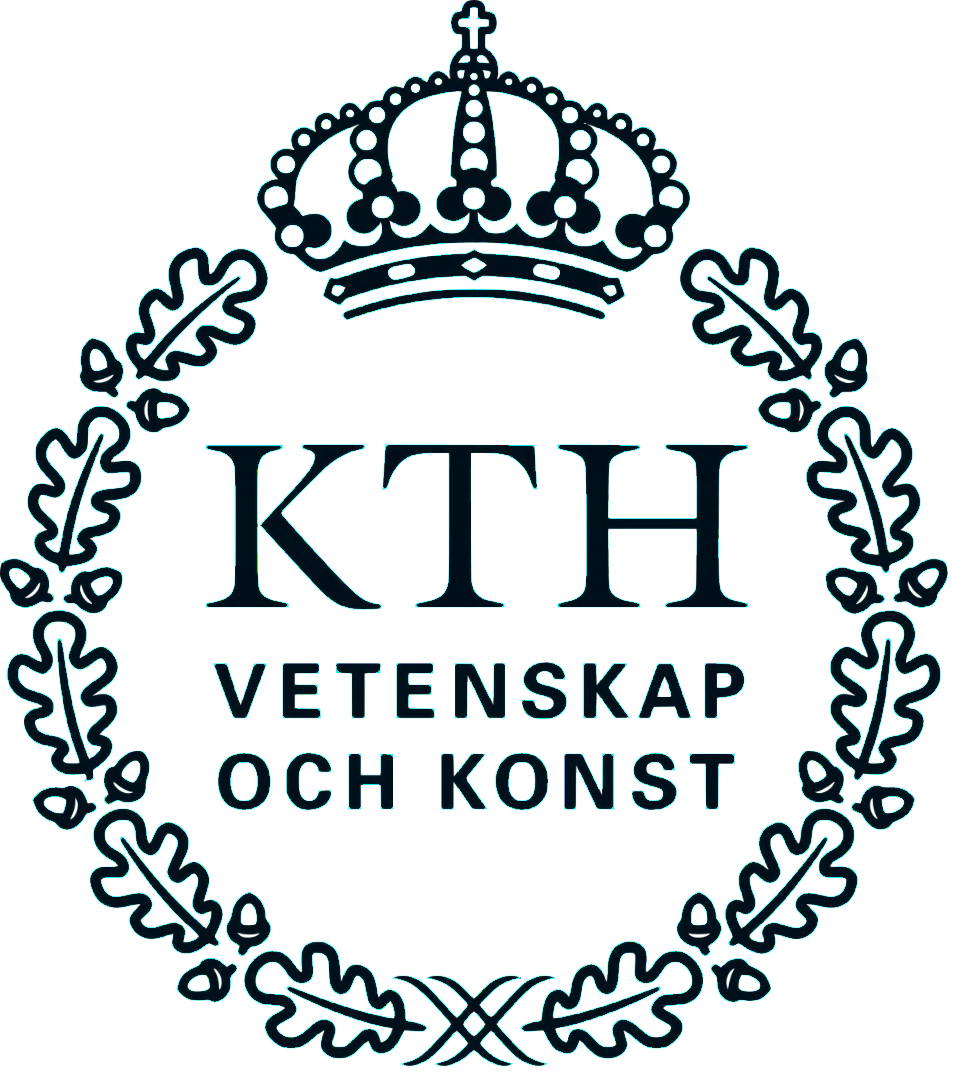 Introduction
(Neural Networks)
Neural Networks & Backpropagation
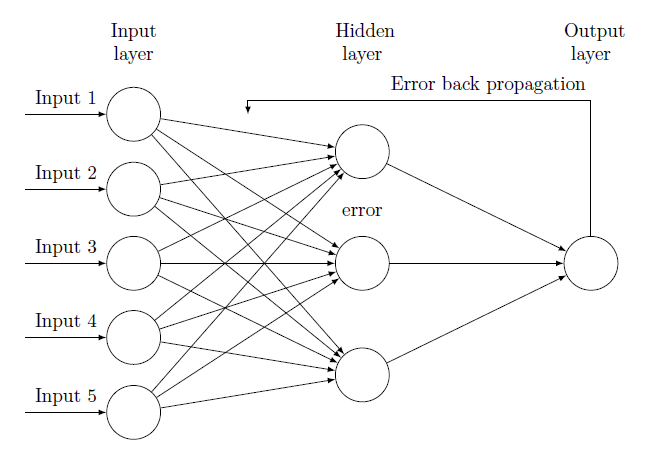 Supervised Learning

Labeled Data
Known input output
Unknown map/relationship
Output
A Trained Neural Network
*Video Courtesy: 3Blue1Brown  (Check his YouTube page for more)
Introduction
(Bow Shock, Magnetosheath and Jets)
Magnetosheath Jets
Definition
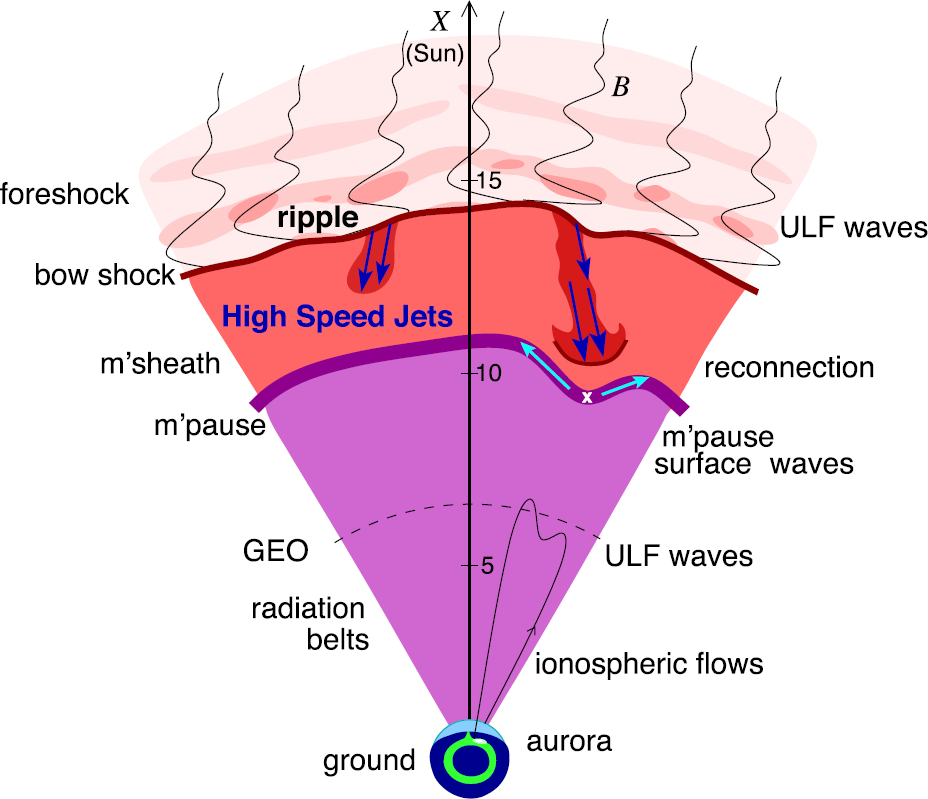 Magnetosheath jets are transient localized enhancements of dynamic pressure (density and/or velocity increase)

e.g. 200% dynamic pressure enhancement compared to background magnetosheath
Related phenomena
Radiation belts
Aurora
Magnetopause reconnection
Magnetopause penetration
Shock acceleration
Magnetopause surface eigenmodes
ULF wave excitation
Plaschke F. et al. (2018); sketch by H. Hietala | Space Sci. Rev
Shock, Magnetosheath & Jet classification
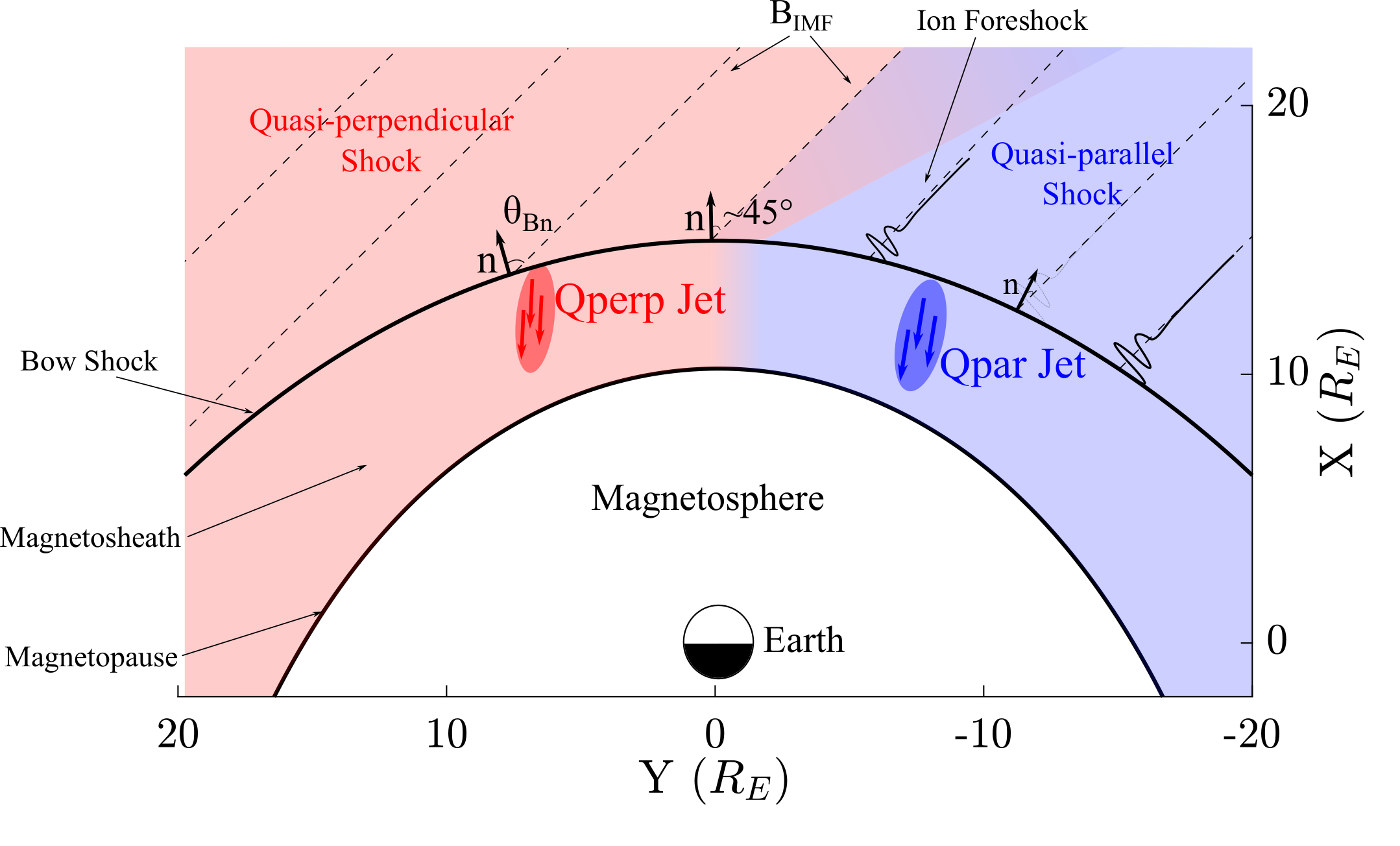 ”Jets are found ~9 times more often behind the Qpar bow shock”
Raptis, Karlsson, et al. (2020) | JGR
Raptis, Aminalragia-Giamini et al. (2020) | Front. Astron. Space Sci
Kajdič, Raptis et al. (2021) | GRL
Karlsson, Raptis, et al. (2021) | JGR - Under Review
Raptis, et al. (2021b) | Ongoing
Vuorinen, et al. (2019)
[Speaker Notes: In this work we will focus on the so called Quasi-parallel bow shock. This is where the angle between the normal vector of the shock and the IMF has less than 45 degrees. That’s where we have a turbulent magnetosheath, an ion foreshock and also where we find the most energetic jets]
Results
Review of current work
(1) Statistical properties of jets (Raptis et al. (2020 | JGR)  
“Showed us which quantities can be used for in-situ classification using MMS”

(2) Classification of jets using Neural networks (Raptis et al. (2020) | Front. Astron. Space Sci) 
“Showed us that there is information in the Solar Wind that correspond to Qpar and Qperp jets and possibly to magnetosheath”

(3) Classification of the magnetosheath (Karlsson et al. (2021) | JGR – Under review) 
“Showed us that we can have strong statistical relationship between upstream and downstream measurements. Supporting the findings of (1) and (2)”

(4) Mapping magnetosheath & shock transitions using neural networks (Raptis et al. (2021) | Ongoing)

“Will proceed to map the relation between the different plasma population upstream and downstream by using machine learning techniques similarly to (2) and the datasets of (1-3)”
Quasi-Parallel
Bow Shock
Quasi-Perpendicular
Magnetopause
Neural Networks
MMS
Jets
Earth
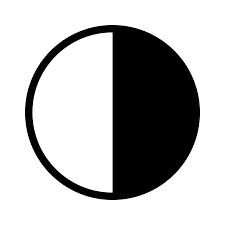 Cluster
MSH
SW
Cluster + MMS
SW
MSH
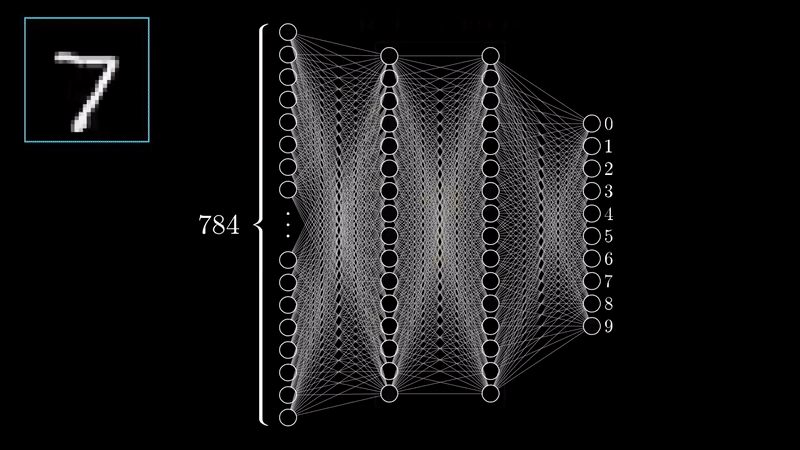 Review of current work
(1) Statistical properties of jets (Raptis et al. (2020 | JGR)  
“Showed us which quantities can be used for in-situ classification using MMS”

(2) Classification of jets using Neural networks (Raptis et al. (2020) | Front. Astron. Space Sci) 
“Showed us that there is information in the Solar Wind that correspond to Qpar and Qperp jets and possibly to magnetosheath”

(3) Classification of the magnetosheath (Karlsson et al. (2021) | JGR – Under review) 
“Showed us that we can have strong statistical relationship between upstream and downstream measurements. Supporting the findings of (1) and (2)”

(4) Mapping magnetosheath & shock transitions using neural networks (Raptis et al. (2021) | To be submitted)

“Will proceed to map the relation between the different plasma population upstream and downstream by using machine learning techniques similarly to (2) and the datasets of (1-3)”
Quasi-Parallel
Bow Shock
Quasi-Perpendicular
Magnetopause
MMS
Jets
Earth
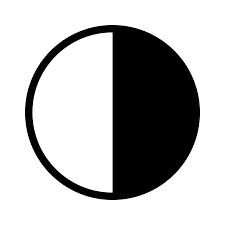 Main Categories of magnetosheath & jets
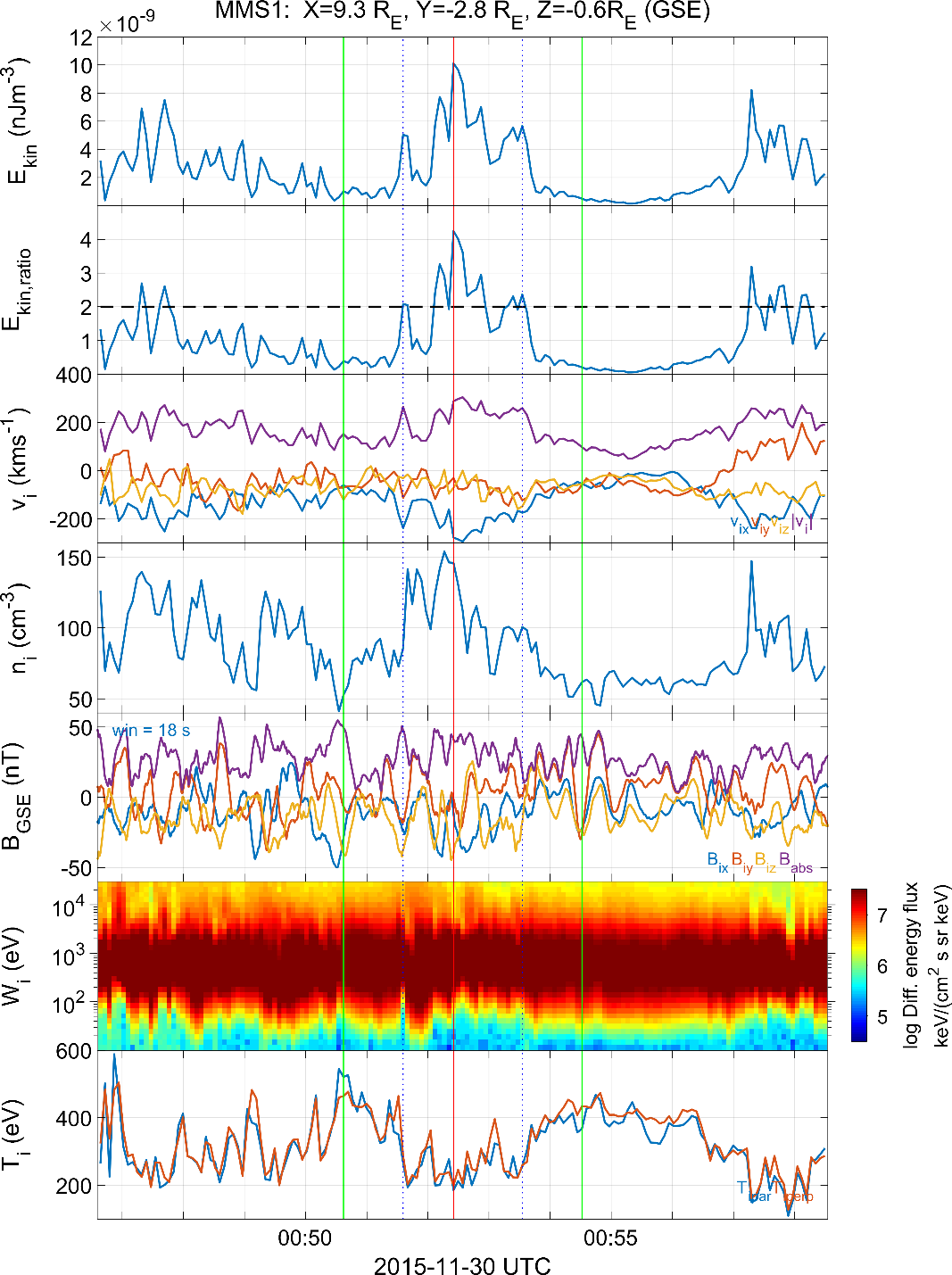 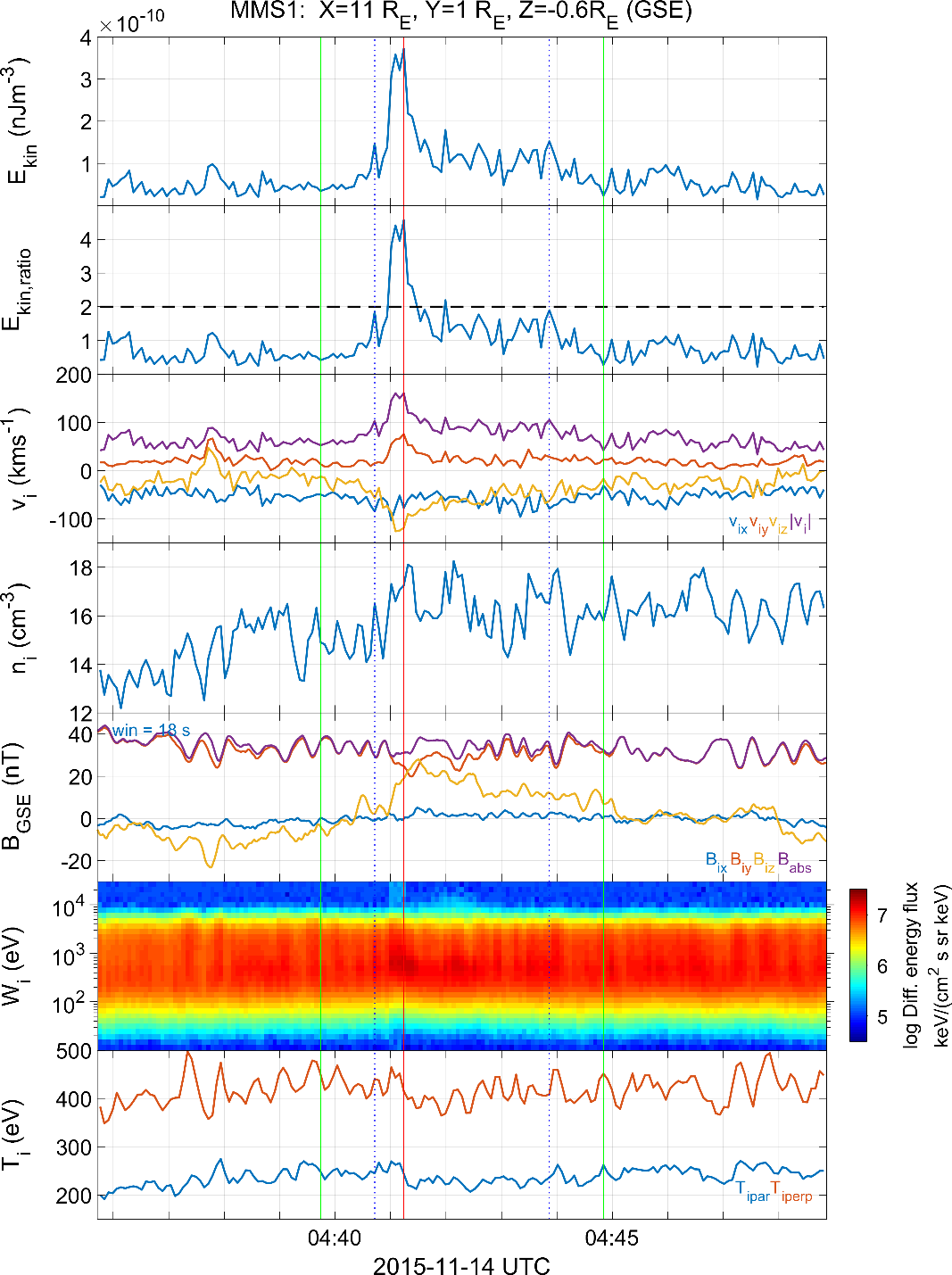 Dynamic Pressure
Dynamic Pressure Ratio
Velocity
Number Density
Magnetic Field
Ion Energy Spectrum
Ion Temperature
Qpar Jet
Qperp Jet
Raptis, Karlsson et al (2020) | JGR
Classification Procedure in progress
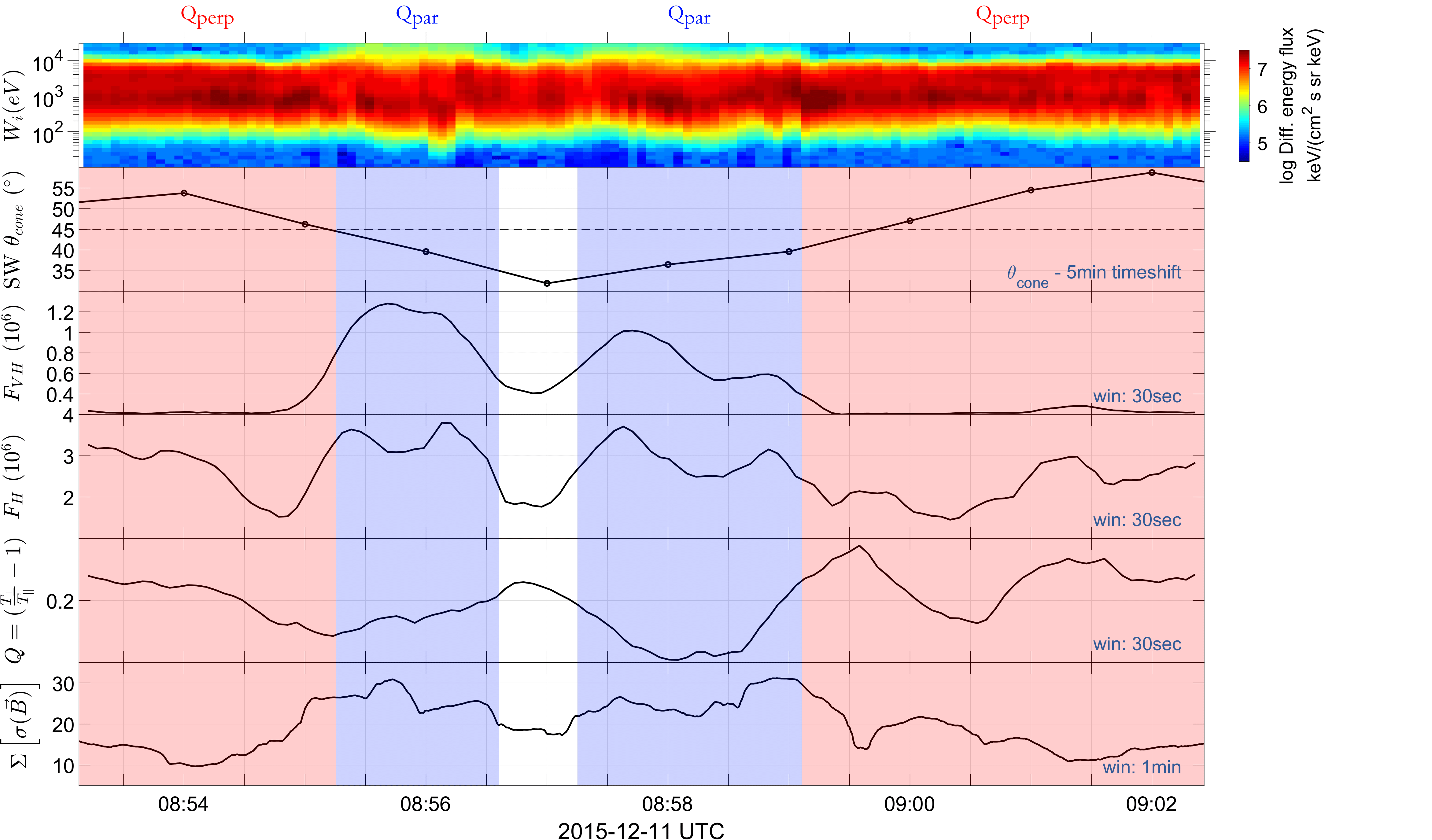 Ion Energy 
Spectrum
Cone Angle
Very High Energy
 Flux
High Energy Flux
Anisotropy
Magnetic Field 
stdev
Raptis, Karlsson, et al. (2020) | JGR
Classifying Magnetosheath Jets 
Using Neural networks
Raptis, Aminalragia-Giamini et al. (2020) | Front. Astron. Space Sci
Review of current work
(1) Statistical properties of jets (Raptis et al. (2020 | JGR)  
“Showed us which quantities can be used for in-situ classification using MMS”

(2) Classification of jets using Neural networks (Raptis et al. (2020) | Front. Astron. Space Sci) 
“Showed us that there is information in the Solar Wind that correspond to Qpar and Qperp jets and possibly to magnetosheath”

(3) Classification of the magnetosheath (Karlsson et al. (2021) | JGR – Under review) 
“Showed us that we can have strong statistical relationship between upstream and downstream measurements. Supporting the findings of (1) and (2)”

(4) Mapping magnetosheath & shock transitions using neural networks (Raptis et al. (2021) | To be submitted)

“Will proceed to map the relation between the different plasma population upstream and downstream by using machine learning techniques similarly to (2) and the datasets of (1-3)”
Quasi-Parallel
Bow Shock
Quasi-Perpendicular
Magnetopause
Neural Networks
MMS
Jets
Earth
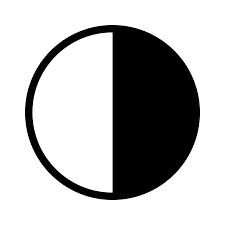 Schematic of Procedure
Input
Omniweb Data
Neural Network
Classification
Output
MMS Jet’s Class
Quasi – Parallel
0
Quasi – Perpendicular
1
Raptis, Aminalragia-Giamini et al. (2020) | Front. Astron. Space Sci
Neural Networks vs Physical Models
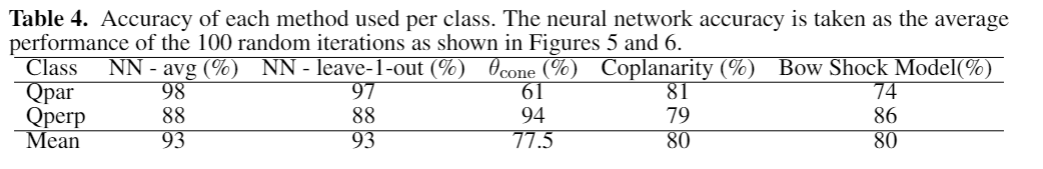 Neural Networks
Physical Modeling Approach
Neural networks outperformed “all” the physical methods quite drastically
Raptis, Aminalragia-Giamini et al. (2020) | Front. Astron. Space Sci
Classification of the Magnetosheath
(Under Review)
Karlsson, Raptis et al (2021) | JGR (Under review)
Review of current work
(1) Statistical properties of jets (Raptis et al. (2020 | JGR)  
“Showed us which quantities can be used for in-situ classification using MMS”

(2) Classification of jets using Neural networks (Raptis et al. (2020) | Front. Astron. Space Sci) 
“Showed us that there is information in the Solar Wind that correspond to Qpar and Qperp jets and possibly to magnetosheath”

(3) Classification of the magnetosheath (Karlsson et al. (2021) | JGR – Under review) 
“Showed us that we can have strong statistical relationship between upstream and downstream measurements. Supporting the findings of (1) and (2)”

(4) Mapping magnetosheath & shock transitions using neural networks (Raptis et al. (2021) | To be submitted)

“Will proceed to map the relation between the different plasma population upstream and downstream by using machine learning techniques similarly to (2) and the datasets of (1-3)”
Bow Shock
Magnetopause
Earth
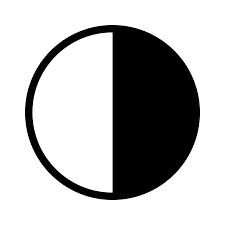 Cluster
MSH
SW
Magnetosheath vs Solar Wind/Foreshock
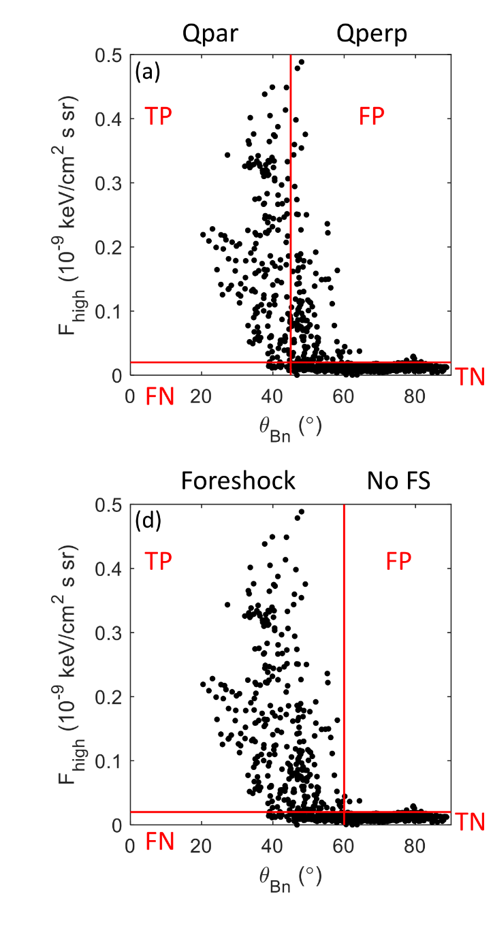 Downstream satellite
Upstream satellite
Karlsson, Raptis et al (2021) | JGR (Under review)
Characterization of the Magnetosheath
Using Neural Networks (ongoing)
Raptis et al. (2021) | (Ongoing)
Review of current work
(1) Statistical properties of jets (Raptis et al. (2020 | JGR)  
“Showed us which quantities can be used for in-situ classification using MMS”

(2) Classification of jets using Neural networks (Raptis et al. (2020) | Front. Astron. Space Sci) 
“Showed us that there is information in the Solar Wind that correspond to Qpar and Qperp jets and possibly to magnetosheath”

(3) Classification of the magnetosheath (Karlsson et al. (2021) | JGR – Under review) 
“Showed us that we can have strong statistical relationship between upstream and downstream measurements. Supporting the findings of (1) and (2)”

(4) Mapping magnetosheath & shock transitions using neural networks (Raptis et al. (2021) | To be submitted)

“Will proceed to map the relation between the different plasma population upstream and downstream by using machine learning techniques similarly to (2) and the datasets of (1-3)”
Bow Shock
Magnetopause
Cluster + MMS
Earth
SW
MSH
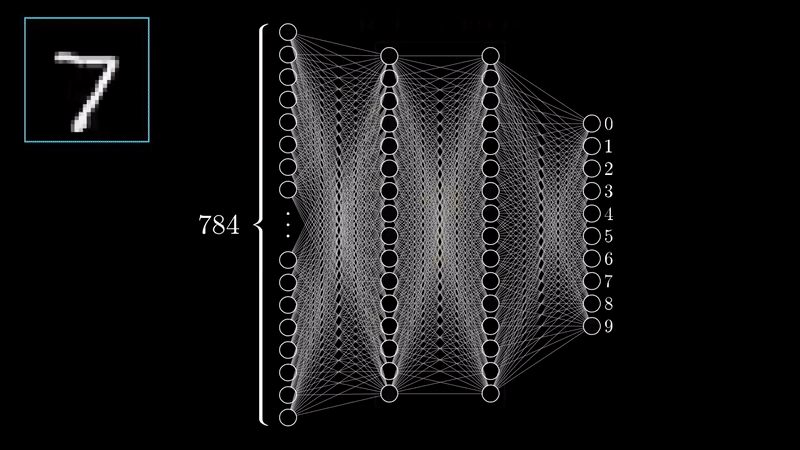 Motivation & Current approach
Full dataset of cross correlated 
Upstream & downstream measurements


High linear correlation  Good news

Input: Upstream data 
Output: Downstream Flux & 
classification to Qpar/Qperp/FS/No-FS

Or vice versa!  


Finally: Can we use Cluster for MMS and MMS for cluster ? (generalizing dataset for magnetospheric physics)
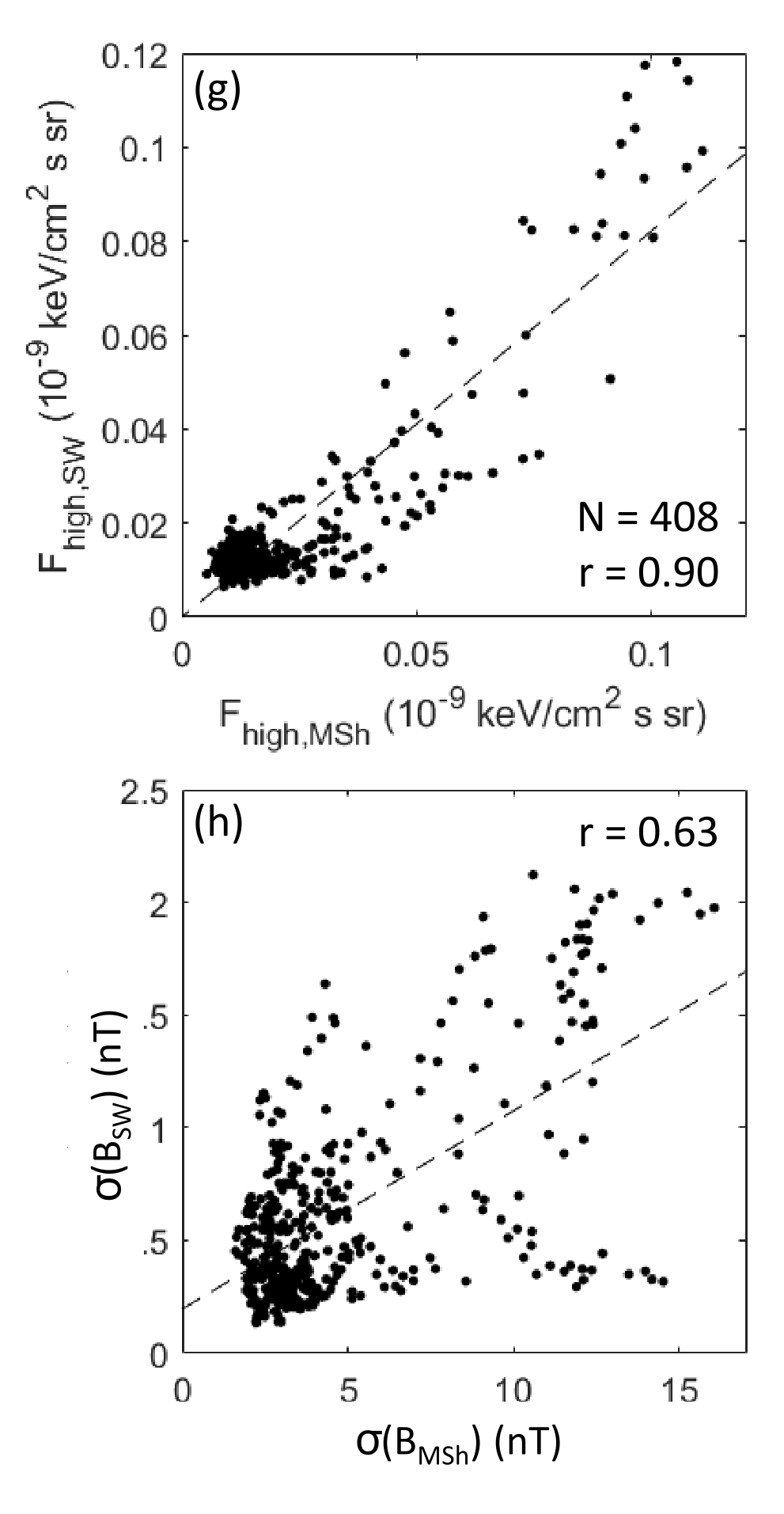 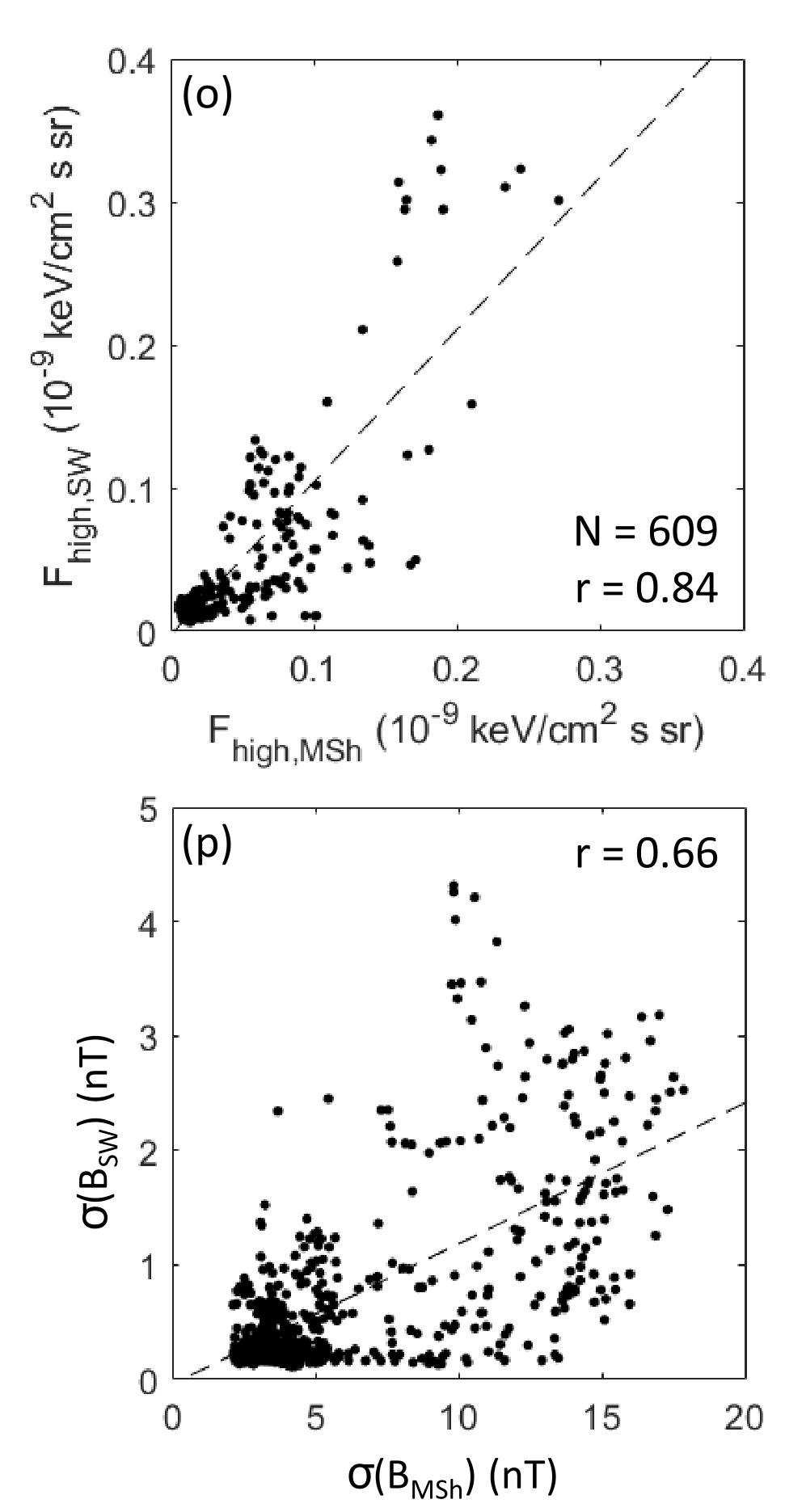 Raptis et al. (2021) | (Ongoing)
Summary & Ongoing work
Successfully used Neural networks to classify jets in the magnetosheath in different categories using MMS
Found correlations and relationships between upstream and downstream measurements using Cluster that sufficiently separate the regions of a shock even in the absence of upstream or downstream data

Ongoing work:
Use the extended dataset (MMS & Cluster) generated from previous works to train a neural network to map upstream to downstream and vice versa of Earth’s bow shock and test resulting using both MMS and Cluster missions
Generalize multiple spacecraft measurements (Cluster & MMS)
Provide indirect classification of foreshock environment when magnetosheath measurements are available and vice versa.